1920’s culture
Sierra Cook 
Research Paper 
U.S. history 
Mrs. Cleveland's 
6th period 
December 10, 2012
The jazz Ageorthe Roaring 20’s
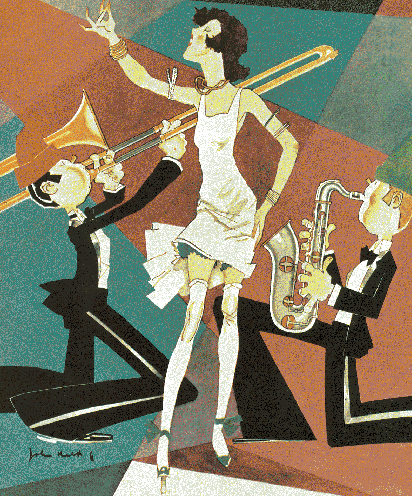 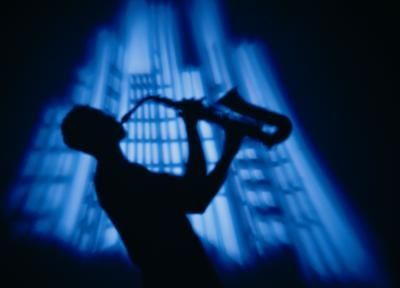 What all got big in the 1920s?
Who was a big person in organized crime?
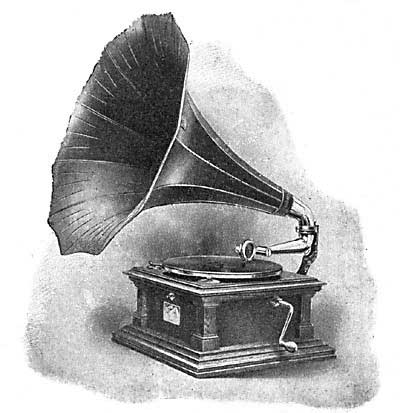 Phonograph
Was a common device for playing sounds starting in the 1870’s
Reached it peak in the 20’s 
Had to be hand cranked every 3 or 4 records
110-125$
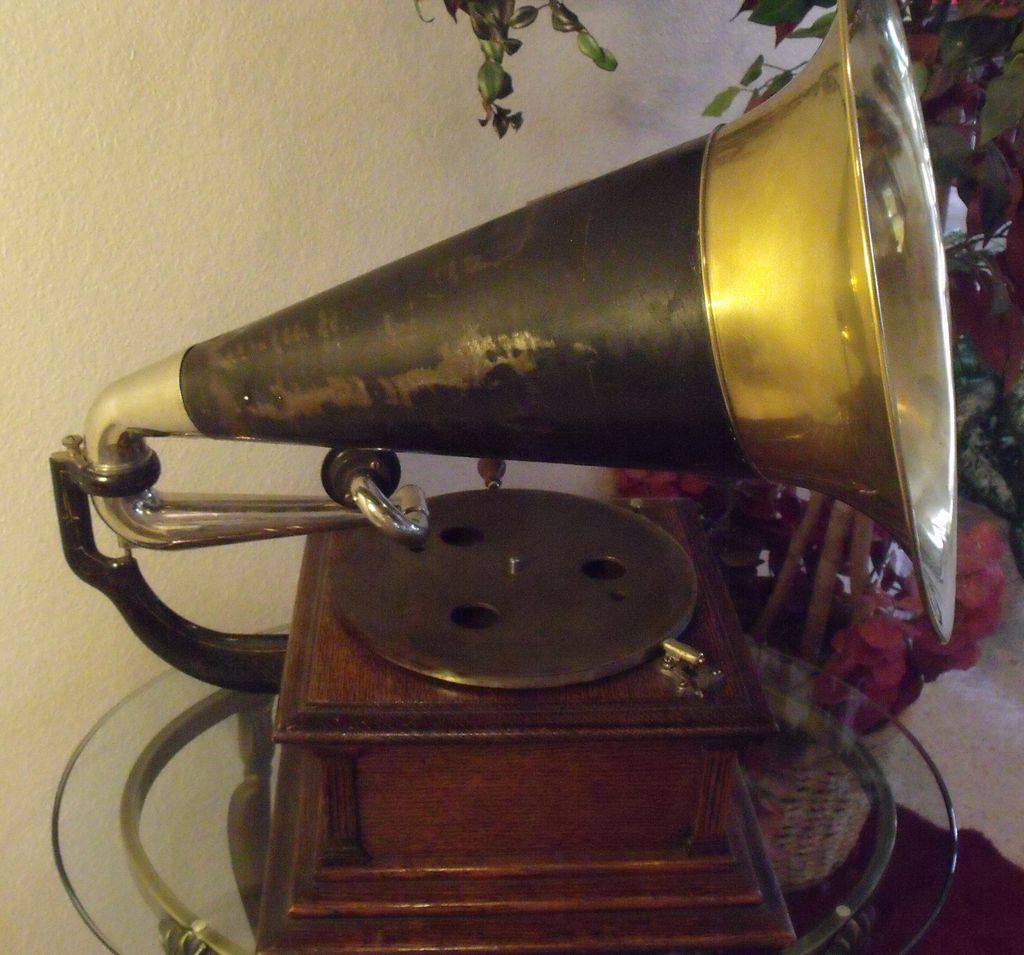 Radio
Guglielmo Marconi, Owen Young, Ed Nally Jr. 
Roughly 3 million americans owed a radio by 1923
 began being used for the promotion of newspapers
Powerful communications 
The Americans knew things faster than before
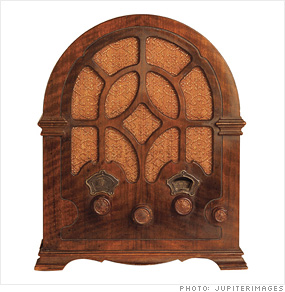 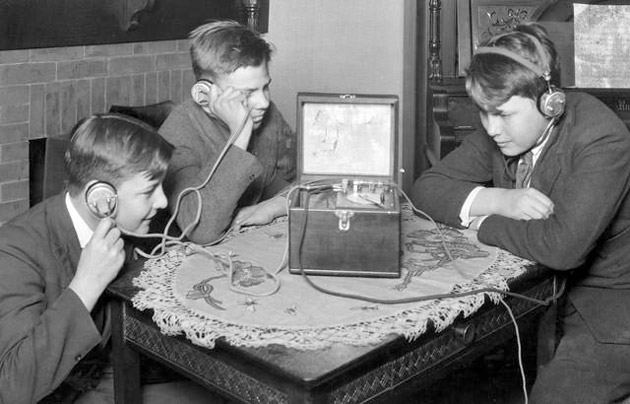 Automobile
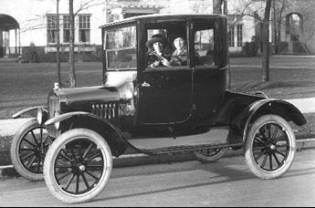 Henry Ford
Model-T, 1927  
New way of Transportation
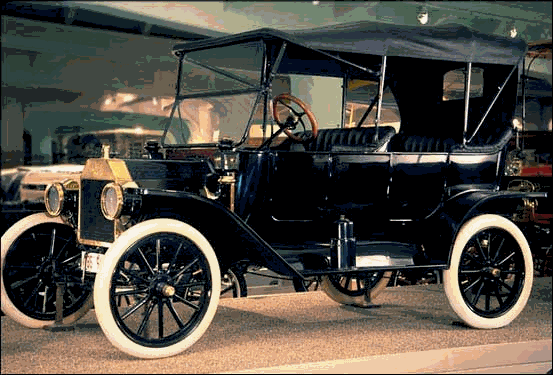 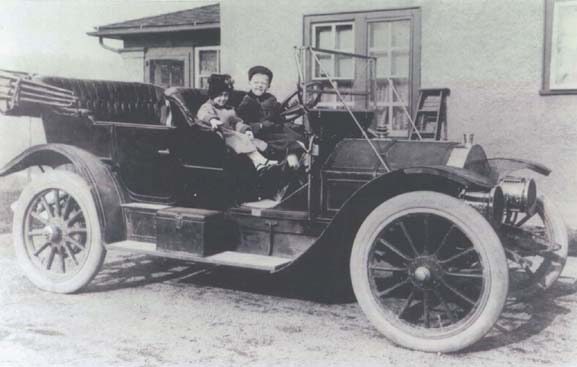 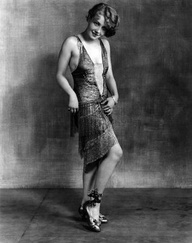 flapper
The term  first appeared in Great Britain after World War I. It was there used to describe young girls, still somewhat awkward in movement who had not yet entered womanhood
Short hair
Knee length or shorter skirts 
Smoking/drinking
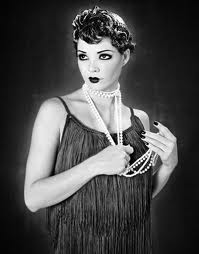 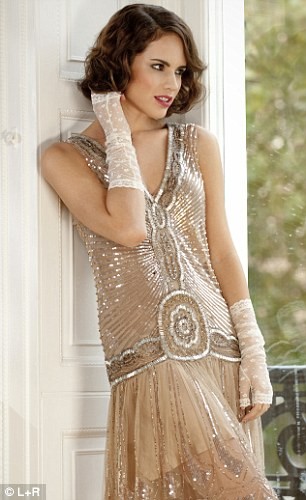 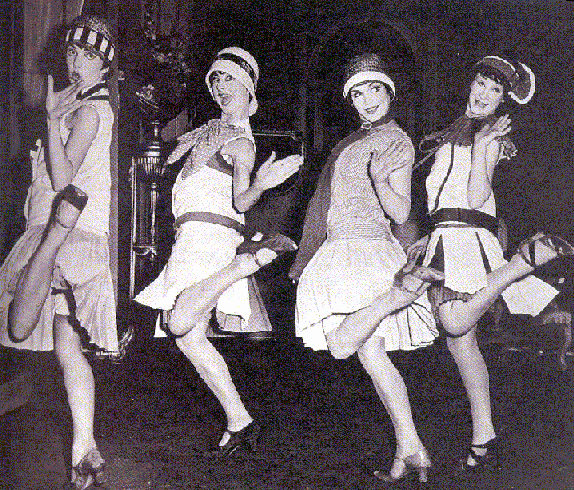 Birth control
Margaret Sanger 
Opened up birth control clinics
Women were able to keep their jobs or even get raises or promoted
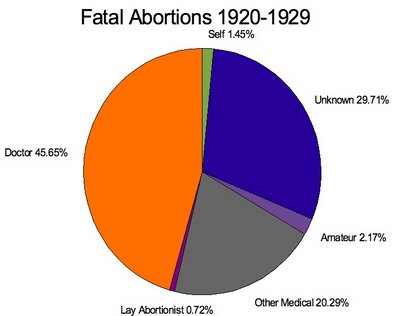 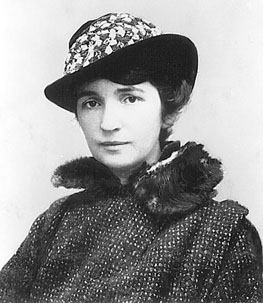 Prohibition
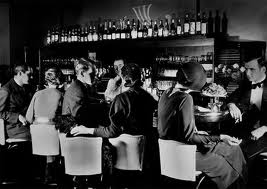 18th amendment 
Illegal to sell/make alcohol 
Speakeasies/ bootleggers
Hidden saloons-speakeasies 
Smuggled in alcohol in-bootleggers
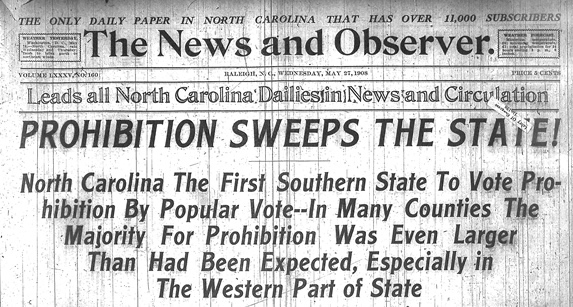 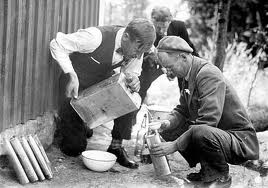 Organized crime
Prohibition helped with the growth of organized crime
Al capone
Chacigo
Bootlegger/pimp
Made at least 60 million a year alone
Killed off his competition
1931 sent to prison for tax-evasion
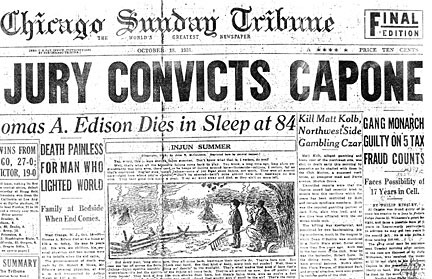 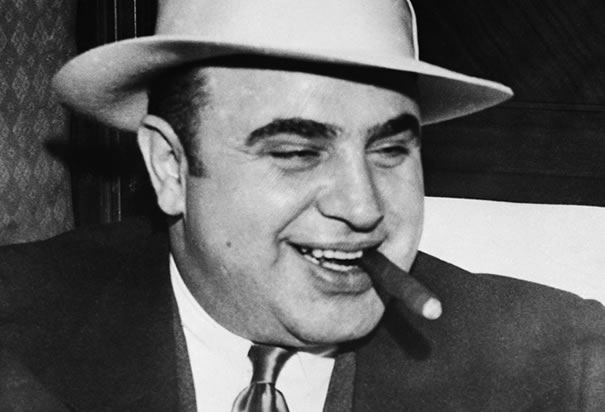 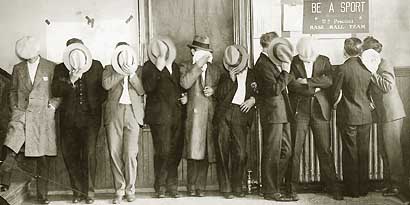 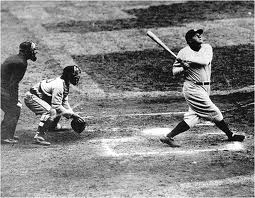 Sports
Baseball
Babe ruth 
Boxing 
Jack dempsey 
Soccer 
Golf
Horse derbys
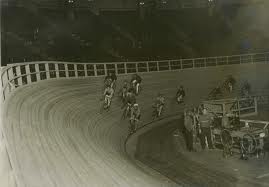 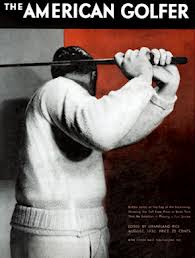 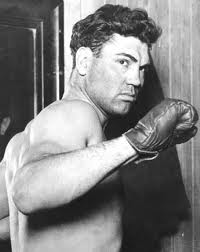 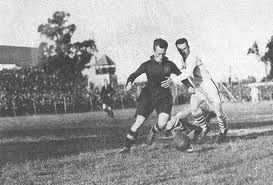 Sources
http://www.enotes.com/1920-media-american-decades/phonograph-records
http://www.radioblvd.com/20sRadio.html
http://history1900s.about.com/od/1920s/a/flappers.htm
http://historymatters.gmu.edu/d/5082/
http://iantyrrell.wordpress.com/alcohol-prohibition-in-the-usa/
http://www.u-s-history.com/pages/h1596.html
http://www.angelfire.com/anime4/sephirothbadazz/Reports/sports.html